Een integraal gezondheidsplan ter preventie van hart- en vaatziekten in de pre-pensioen bevolking van de Stevenshof
Anne Meerveld 
Master Vitality and Ageing
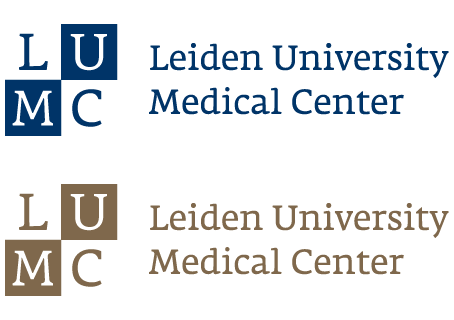 Wijzer in de wijk
2018-2022  reduceren van gezondheidsverschillen
Alphen aan de Rijn, Den Haag, Leiden

Stevenshof: 
1983-1994 
Één generatie wijk  vergrijzing
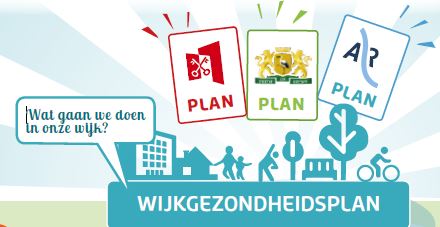 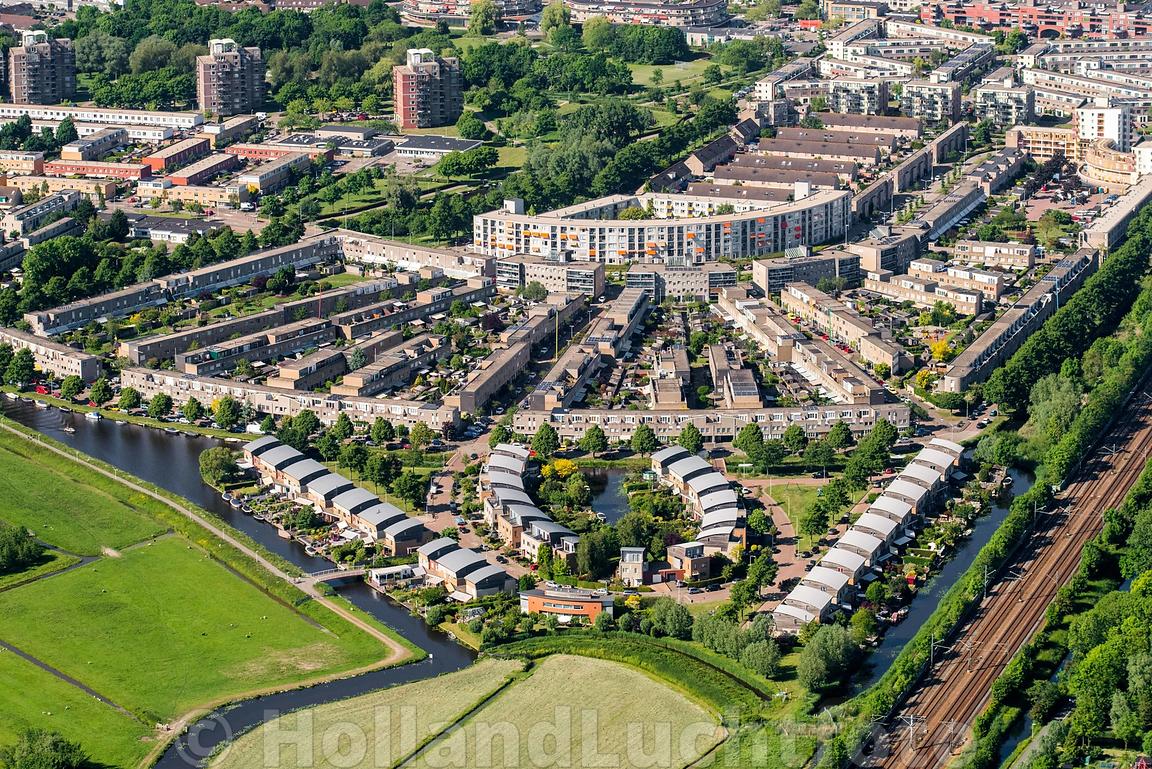 Stevenshof Vitaal
Verlagen van het risico op hart- en vaatziekten bij de oudere bewoners

In samenwerking met zorg professionals en buurtbewoners
Inzetten van erkende interventies en activiteiten uit de databanken
Moeilijk bereikbare groep vanwege atypische lage SES
Mijn onderzoek
Focus op fysieke inactiviteit en overgewicht (voeding en beweging)

A.d.h.v. 4 pijlers voor integrale wijk aanpak (RIVM)
- Informatie en educatie
- Signalering, advies en ondersteuning
- Fysieke en sociale omgeving
- Wet- en regelgeving

‘Welke interventies en activiteiten, die aansluiten bij een integrale wijkaanpak, kunnen bijdragen aan de preventie van hart- en vaat ziekten door het verhogen van fysieke activiteit en het verlagen van overgewicht in de pre-pensioen populatie van de Stevenshof, Leiden?’
Methode
1. Selecteren van geschikte interventies 

Selectiecriteria (2/4)
Geschikt voor ouderen
Als doel het verminderen van gewicht / verhogen van fysieke activiteit
Aansluiten bij een integrale wijk aanpak
Geïmplementeerd in de Stevenshof en positief geëvalueerd
Methode
2. Kwalitatief onderzoek  6 semigestructureerde interviews
Cardioloog
Diëtiste
POH’er
GGD medewerker
Zorgverzekeraar
Sociaal werker Libertas
 effectiviteit, communicatie, toeleiding & implementatie (PHAROS)

* Purposive sampling & snowball sampling*
Resultaten
6 geselecteerde interventies:

Vitality Club
Gecombineerde Leefstijl Interventie (GLI)
Lekker in je Lijf
Welzijn op Recept
The Box
Benefit Programma
Vitality club
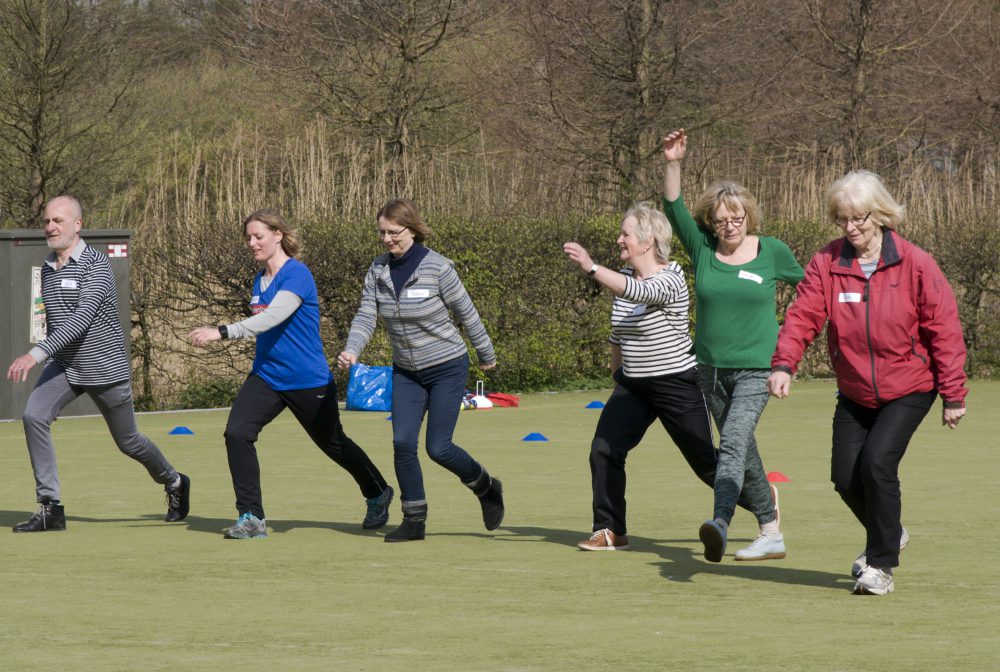 Activiteiten club in de buitenlucht. Elke dag vd week tussen 9:00-10:00 

Peer coaching principe
Hoeveelheid deelnemers verschilt per dag
Mond-op-mond reclame
Groeit langzaam

Aanpassingen: professionals meer benoemen, uitbreiding naar avonden en weekenden, stimulatie voor werven nieuwe leden ‘Breng je buren dag’
Gecombineerde Leefstijl interventie
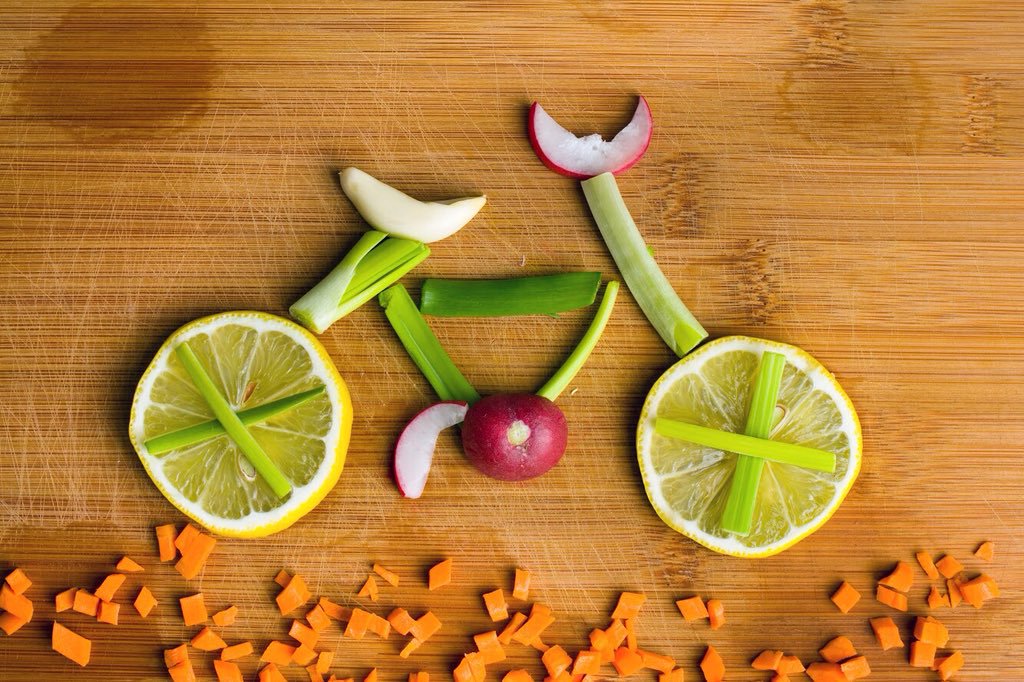 Een erkend gezondheidsprogramma (2 jaar), focust op advies en begeleiding bij gezonde voeding, bewegen en het realiseren van gedragsverandering 

Sinds deze zomer gestart in Stevenshof, doorverwijzing nodig
Minimale communicatie en bekendheid bij professionals en bewoners
Hoge verwachtingen vanuit professionals

Aanpassingen: verhogen van intensiteit van interventie voor lage motivatie, combineren met beweegaanbod
Lekker in je lijf
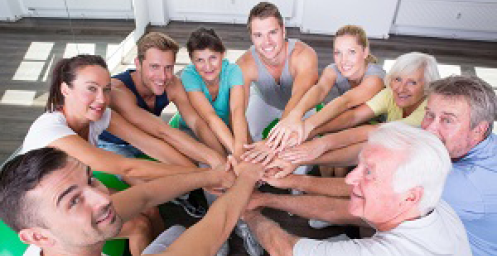 Een beweegprogramma waarbij deelnemers onder begeleiding van een fysiotherapeut 18 weken lang bewegen. Daarnaast focus op doorstroom naar bestaand beweegaanbod en informatie over gezonde voeding

Effectiviteit positief onderzocht in effect evaluatie
Voor mensen met een gemeente polis
Communicatie en werving verminderd door komst AVG (mond-op-mond)

Aanpassingen: buurtsportcoach ipv fysiotherapeut voor lagere kosten, loslaten gemeentepolis criterium
Welzijn op recept
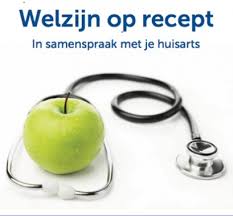 Een welzijnspakket waarbij verschillende (erkende) interventies ingezet worden om het welzijn van mensen met psychosociale klachten te verbeteren

Effectiviteit positief onderzocht in de Stevenshof, doorverwijzing nodig
Positieve houding t.o.v. de interventie
Minimale terugkoppeling naar huisarts 

Aanpassingen: niet persé voor doelgroep, maar legt een connectie naar het sociale domein, ook inzet van beweeginterventies
The box
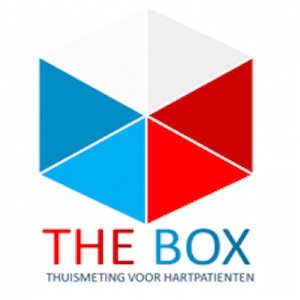 Een box met e-Health tools voor zelf-monitoring en zelfmetingen na behandeling op de cardiologie afdeling van het LUMC. Doel is minder ziekenhuisbezoek en vermindering van kosten

Pilot in de Stevenshof Momenteel vanuit LUMC, plannen om dit ook vanuit de huisarts te faciliteren

Meer beschikbare informatie maakt snel ingrijpen mogelijk

Aanpassingen: rekening houden met de leeftijdsgroep in combinatie met digitale toepassingen. Extra inzet voor informatie overdracht
Benefit programma
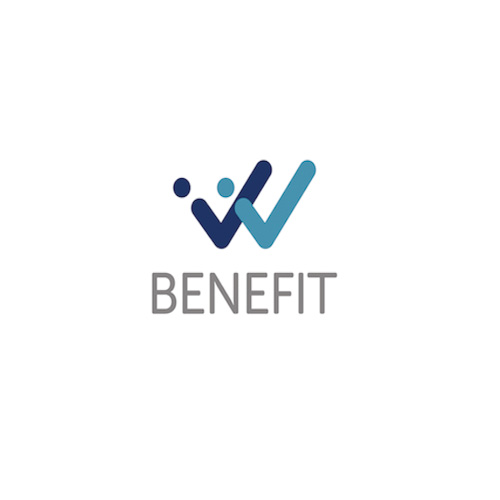 Een e-Health leefstijl programma. Maakt gebruik van het belonen van goed gedrag om een gezonde leefstijl te bevorderen

Beloningsystemen en modellen voor cognitieve gedragstherapie, effectiviteit vergelijkbare programma’s bewezen (Vital 10)
De communicatie en toeleiding zijn onbekend
In ontwikkeling, nog niet inzetbaar  Stevenshof als proeftuin

Aanpassingen: verschillende programma’s voor verschillende leeftijdscategorieën
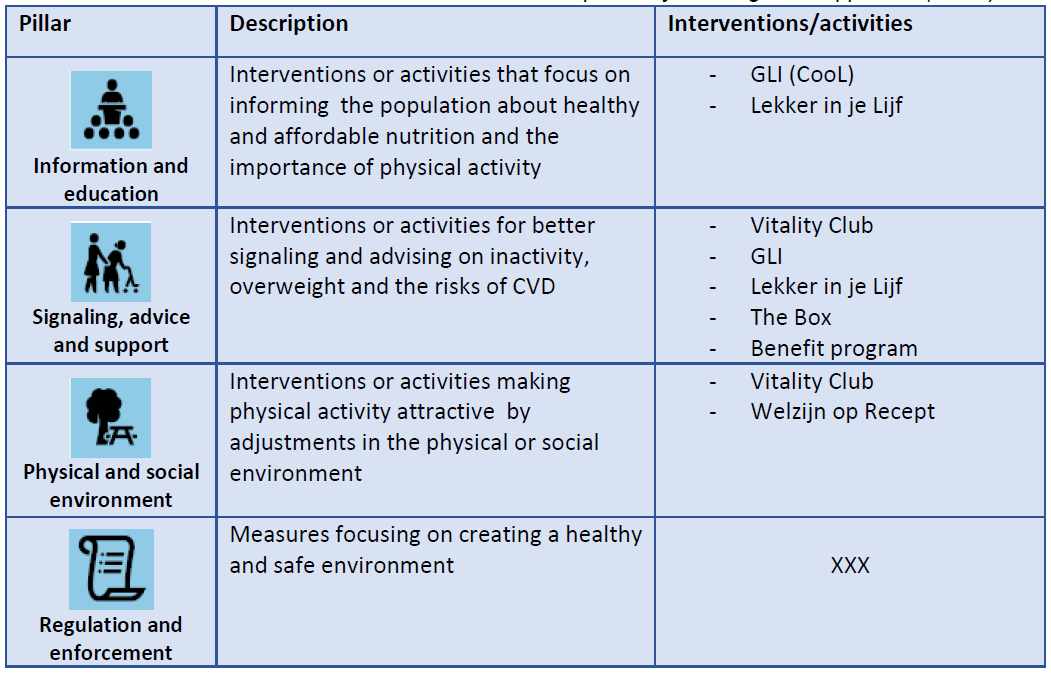 Thema’s in het algemeen
Één centraalpunt voor het verzamelen van informatie over beschikbare interventies voor zowel professionals als bewoners

Terugkoppeling en communicatie tussen zorgprofessionals

Empowerment van de inwoners voor community based handelen

Centrale rol voor huisarts (leefstijl) en sociaal wijkteam (sociaal)

Luisteren naar bewoners wat betreft participatie
Discussie
+ Focus belangrijk: Gebruik maken van wat er is (werkende elementen)
+ Verschillende bronnen en perspectieven

- Te weinig kennis doelpopulatie (atypisch lage SES)
- Stevenshof Vitaal werkgroep
- Gelimiteerd tot geïmplementeerde of erkende interventies


 Verder onderzoek naar aanvullingen op interventies
Conclusie
De 6 geselecteerde interventies kunnen bijdragen aan de preventie van hart- en vaatziekten

Populatie specifieke aanpassingen nodig voor betere geschiktheid doelpopulatie
Communicatie & toeleiding
Extra inzet voor ouderenpopulatie
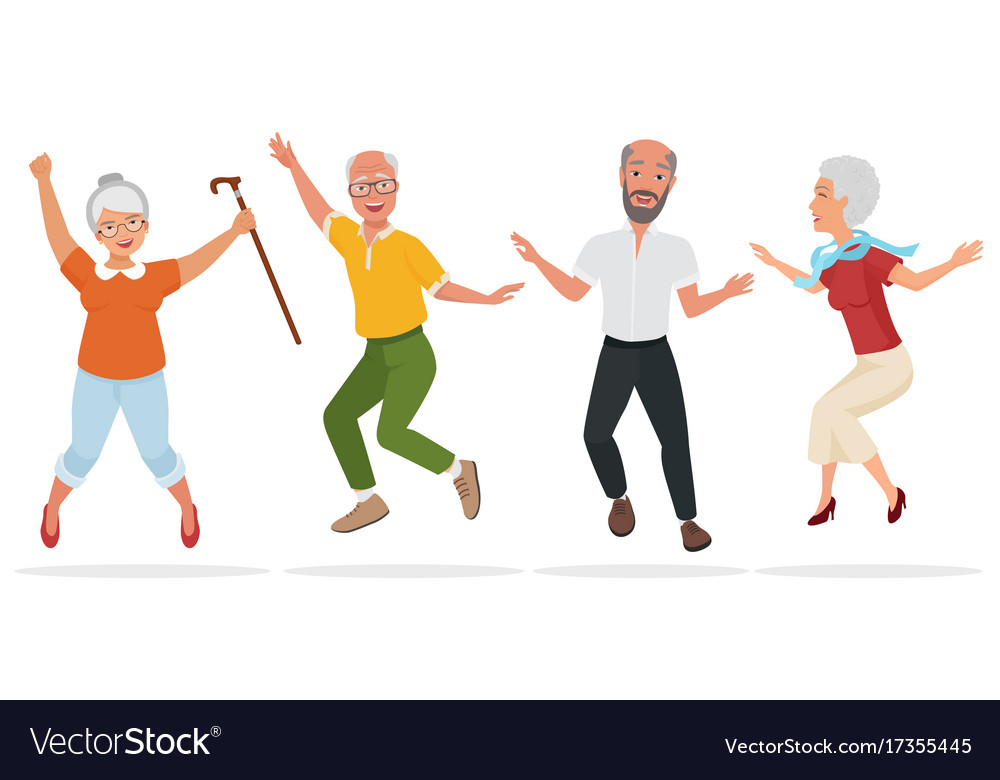 Bedankt voor jullie aandacht